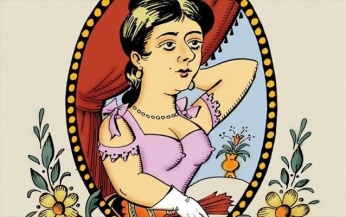 ΜΠΟΣΤ: ο συγγραφέας, ο γελοιογράφος και το έργο του
ΕΡΓΑΣΤΗΡΙΟ ΓΛΩΣΣΟΛΟΓΙΑΣ 
ΤΜΗΜΑ ΕΛΛΗΝΙΚΗΣ ΦΙΛΟΛΟΓΙΑΣ
Επιστημονικό συνέδριο 
Κομοτηνή, 3 και 4 Δεκεμβρίου 2018
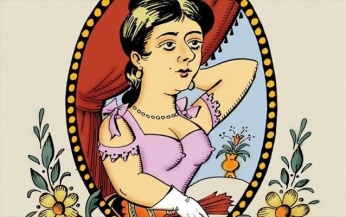 Φοιτητές και φοιτήτριες του ΤΕΦ ανακαλύπτουν και αξιολογούν τον Μποστ με τη ράβδο V&V
Πηνελόπη Καμπάκη – Βουγιουκλή

Καθηγήτρια Εφαρμοσμένης Γλωσσολογίας
Ερευνητικά ερωτήματα
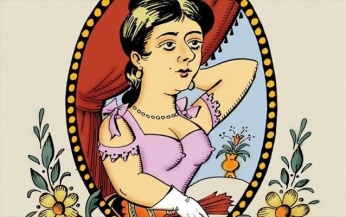 1.  Πόσο κατανοητός είναι ο Μποστ στη σημερινή νέα γενιά;
2.  Το είδος του έντονα πολιτικοποιημένου χιούμορ γίνεται αντιληπτό και είναι αποδεκτό;;
3.  Ενοχλεί η ‘ανορθογραφία’;
4.  Βρίσκουν να έχει κοινά σημεία με το παρόν εκείνο το παρελθόν που σημάδεψε με τη σάτιρά του;
Μέθοδος(1)
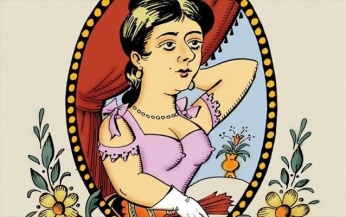 Πληροφορητές/τριες: 80 δευτεροετείς φοιτητές του Τμήματος Ελληνικής Φιλολογίας. 

(2)  Εργαλεία 
	(α) ένα ερωτηματολόγιο με 6 ερωτήσεις και  4 επί μέρους ερωτήματα.  Επομένως συνολικά  24 ερωτήματα  …       και 
(β) η ράβδος V&V που χρησιμοποιήθηκε στη συμπλήρωση των ερωτηματολογίων αντί των κλιμάκων Likert
Η ράβδος V&V ως εναλλακτικό εργαλείο στις κλίμακες Likert
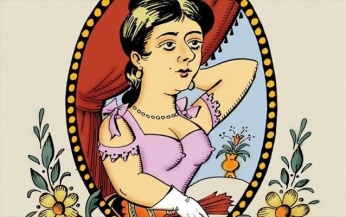 Οι κλίμακες Likert, όπως, π.χ.,  η πεντάβαθμη κλίμακα Likert κυριαρχούν στη στατιστική ανάλυση ,
Συνήθως ξεκινούν από το πολύ αρνητικό και καταλήγουν στο πολύ θετικό ή το αντίστροφο, όπως για παράδειγμα: ‘Συμφωνώ απόλυτα’,  ‘Συμφωνώ’,  ‘Αδιάφορος ή Αναποφάσιστος’, ‘Διαφωνώ’   και   ‘Διαφωνώ απόλυτα’
Η ράβδος V&V ως εναλλακτικό εργαλείο στις κλίμακες Likert
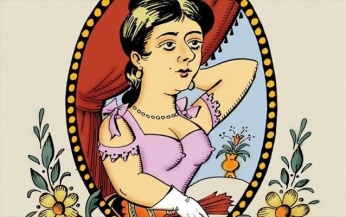 Όμως το μεγάλο πρόβλημα είναι το πού βρίσκονται τα όρια της διαμέρισης. Το πρόβλημα της διάκρισης αυτών των κατηγοριών είναι μεγάλο τόσο για τον ερευνητή όσο, ή ίσως ακόμη περισσότερο, γι’ αυτόν/ή που καλείται να απαντήσει, τους πολύτιμους/πολύτιμες πληροφορητές/τριες. Πολλές φορές μάλιστα η κατανόηση μιας τέτοιας διάκρισης μπορεί να είναι τόσο δύσκολη που ίσως φέρει σε απόγνωσης ερευνητές και συμμετέχοντες/ουσες.
Η ράβδος V&V ως εναλλακτικό εργαλείο στις κλίμακες Likert
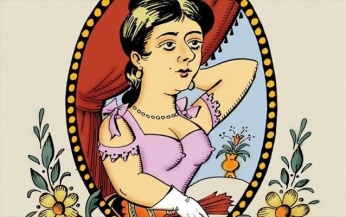 Πρόταση
«Κατά τη συμπλήρωση οποιουδήποτε ερωτηματολογίου προτείνεται  κάθε ερώτηση να αντικατασταθούν οι κλίμακες με ένα συνεχές, δηλαδή μία ράβδο, την οποία ονομάζουμε Vougiouklis & Vougiouklis bar ή V&V bar. Στο αριστερό άκρο της  ράβδου υπάρχει το  0  και στο δεξί το  1:

   0                                                           1
 
Ο/Η ερωτώμενος/η, αντί, ως συνήθως, να τσεκάρει μία βαθμίδα της κλίμακας, καλείται να τμήσει κάθετα το σημείο της ράβδου το οποίο θεωρεί ότι εκφράζει την απάντηση του/της στο συγκεκριμένο ερώτημα».
Μέθοδος(2)
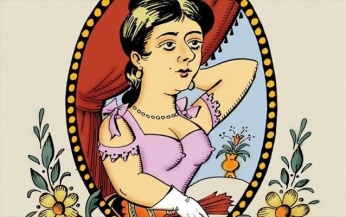 (3) επεξεργασία
Ως και η  συμπλήρωση και η επεξεργασία των ερωτηματολογίων έγινε με  τη μέθοδο της ράβδου V&V.
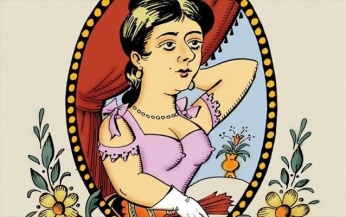 Ερωτηματολόγια
Παράδειγμα
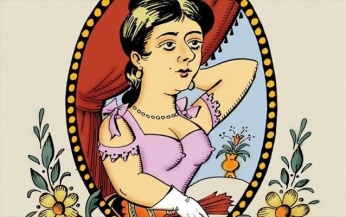 Κατανόηση 

Χιούμορ

Ανορθογραφία

Σημερινό
Παρατηρήσεις για το παράδειγμα
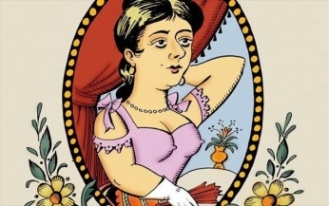 Στο παράδειγμα χρησιμοποιήσαμε μια μικρή πρόταση στην οποία όμως φαίνονται συμπυκνωμένα αρκετά στοιχεία γραφής του Μποστ: 
καλλιγραφία, χρήση μεγαλύτερων πεζών γραμμάτων αντί κεφαλαίων, τόνοι και πνεύματα τοποθετημένα ως διακοσμητικά στοιχεία(!), αποφυγή του ωμέγα της δωτικής, κα. 
Αυτά τα στοιχεία βοηθούν στην διαφοροποίηση των απαντήσεων στη ράβδο η οποία είναι πιο ευαίσθητη από την κλίμακα (το παράδειγμα αναφέρεται στην χρήση της ράβδου και όχι τοσο  στον Μποστ)
Ερώτηση 1η
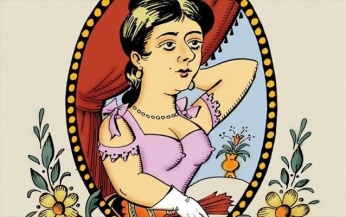 Κατανόηση 

Χιούμορ

Ανορθογραφία

Σημερινό
Υποθέσεις  για ερώτηση 1
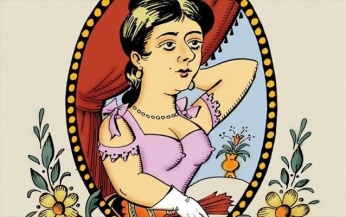 Έμμετρος σκωπτικός ορισμός του τιμαρίθμου με μερικά χαρακτηριστικά του. Το αντικείμενο αυτή την εποχή δεν θεωρείται μάλλον  αιχμής για τους νέους. 
	Λάθη όπως μυτρός, Ακριβής, ιψιλά θα μπορούσαν άνετα να τα κάνουν οι νέοι σήμερα και μάλιστα στα κινητά τους και στα mail τους. Επομένως ίσως δεν είναι καν χιουμοριστικά για αυτούς. ..ή όχι; Τι λέτε οι νέοι;
Ερώτηση 2η
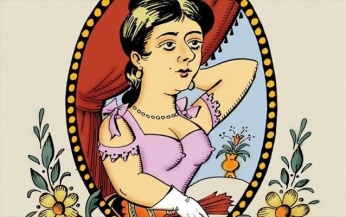 Υποθέσεις για ερώτηση 2
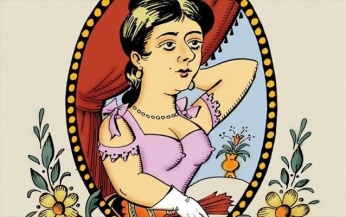 Η θεά Αθηνά, ευθεία αναφορά στην οδό Αθηνάς, γνωστή για τα «σπίτια» με τα κορίτσια, ως αρχηγός των διεκδικήσεων.
   Το σεξουαλικό περιεχόμενο ίσως προκαλεί ενδιαφέρον αλλά η τιμωρία με στρατοδικεία μάλλον σήμερα δεν σημαίνει τίποτα και μακάρι ποτέ ξανά
	Το αφ αντί του αυ  σήμερα άραγε  εκφράζει κάποιους περισσότερο παρά τους ενοχλεί;
	 Το Μολών λαβαί ! Πιθανόν κάποιοι  να το θεωρούν ως απολύτως σωστό….;
Ερώτηση 3η
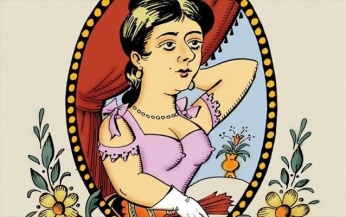 Υποθέσεις για ερώτηση 3
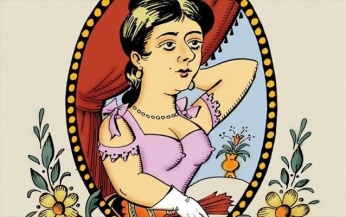 Ένα κηρίον, από μέσο φωτισμού κάποιων υποβαθμισμένων περιοχών της εποχής του Μποστ έχει μετατραπεί στις μέρες μας, με σχεδόν αποκλειστικό τρόπο στην απόδοση τιμής σε νεκρούς και ο συνειρμός των αγρίων θηρίων λειτουργεί σήμερα ως μεταφορά και όχι ως ουσία!
Υποθέσεις για την ερ.3
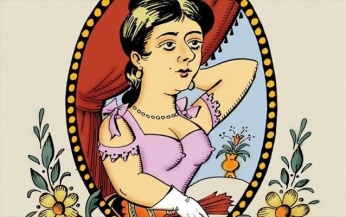 Ακόμη βλέπουμε τη(ν) (κατά) χρήση της γενικής ως πιο αρχαιοπρεπούς, κάτι που ακόμη και σήμερα μας κατατρύχει…
Μην αρχίσω τα μου είπες , με είπες τώρα…
Ερώτηση 4η
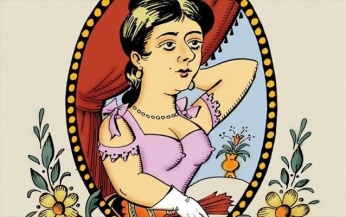 Υποθέσεις για 4η ερώτηση
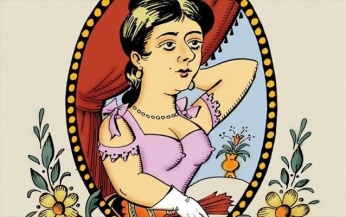 Το τετράστιχο αυτό θεωρούμε ότι και σήμερα θα μπορούσε να τραγουδηθεί χωρίς να ληφθεί υπόψη η ορθογραφία του. 
	Επομένως πολλές και διαφορετικές είναι οι αναμενόμενες αντιδράσεις
Ερώτηση 5η
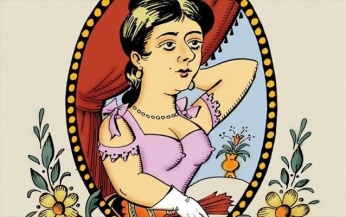 Υποθέσεις για ερώτηση 5
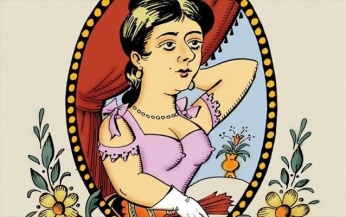 Η χρονολογία  το 75, στρέφει σαφώς το πρόβλημα στη εποχή του. 
Από την άλλη αυτές οι θυσίες που μας ζητούν κάθε τόσο να υποβαλόμαστε για το καλό του τόπου…τόσο διαχρονικό…
Δεν γνωρίζω αν ο Θησείο ως περιοχή έχει κάποια σημειολογία στη συγκεκριμένη περίσταση…
Υποθέσεις για ερώτηση 5
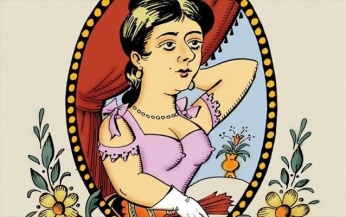 Με κάθε ‘λάθος’ ανοίγει μια καινούργια παράμετρο. Τα ‘λάθη΄  δεν είναι ποτέ τυχαία. 
Ετσι το παιχνίδι της αντικατάστασης του  ‘ε’ του πληθυντικού με το ‘αι’ του ενικού στο «διά να ορθοποδίσομαι ως σήνολον» ο  Μποστ παίζει με την ορθογραφία του αι αντί του ε και δημιουργεί οξύμωρον .
Θεωρώ αυτό το παιχνίδι δύσκολο να γίνει κατανοητό από τον σημερινό, έστω και μορφωμένο νέο, που  μπερδεύει αυτά τα [e]
Υποθέσεις για ερώτηση 5
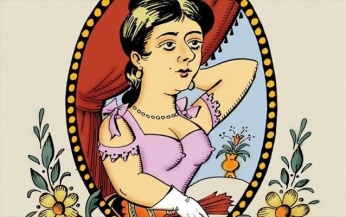 Ακόμη,  η προμύθια αφτού του βιβλείου,  δημιουργεί μια άμεση σύνδεση-συνειρμό με το μύθο ως περιεχόμενο του βιβλίου
 ενώ τα βιβλείο με ει παραπέμπει στο βιβλιοπωλΕΙΟ όπου τους παροτρύνει να πάνε να το αγοράσουν. 
Επαναλαμβάνω: τα λάθη ΔΕΝ είναι τυχαία και επιπλέον ΔΕΝ είναι πολλά όπως θα μας πουν οι Φλιάτουρας και Μπεκάκου με στατιστικά  στοιχεία.
Ερώτηση 6η
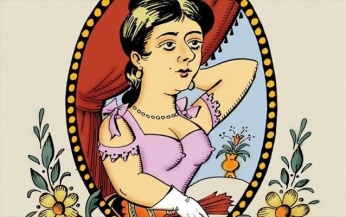 Υποθέσεις για την ερώτηση 6
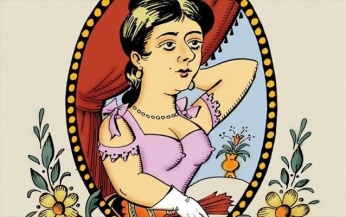 Σαφής αναφορά στο τραγούδι «Πώς τον λεν τον ποταμο΄, Ιλισσό, Ιλισσό…Να σου πω ο μικρό μου μυστικό ΄σ΄αγαπώ, σ΄αγαπώ..’
Σαφής σάτιρα  προς τον Χατζιδάκι που έχει εναγκαλισθεί τον Καραμανλή και τη δεξιά που απεχθάνεται ο Μποστ. Η επιλογή του Ιορδάνη, ίσως αναφορά στο αριστερό παρελθόν του καλλιτέχνη που αναβαπτίσθηκε…
Υποθέσεις για την ερώτηση 6
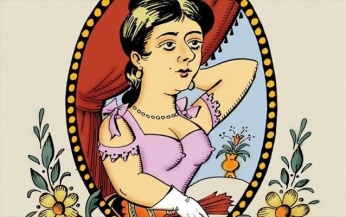 Σαφώς και δεν αναμένουμε από τους φοιτητές να τα γνωρίζουν όλα αυτά όμως κάθε αντίδραση αναμενόμενη.
.
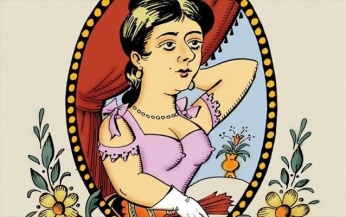 ΑΠΟΤΕΛΕΣΜΑΤΑ 
ΣΥΖΗΤΗΣΗ
Αποτελέσματα (1) Κατανόηση
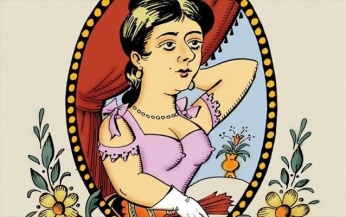 Αποτελέσματα (2) Χιούμορ
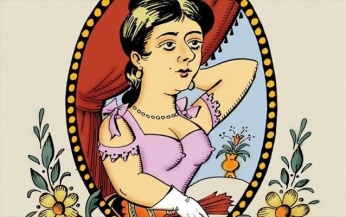 Αποτελέσματα(3) Ανορθογραφία
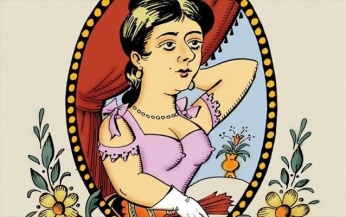 Αποτελέσματα (4) Σημερινή
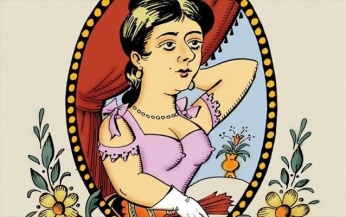 Εφχαριστώ!
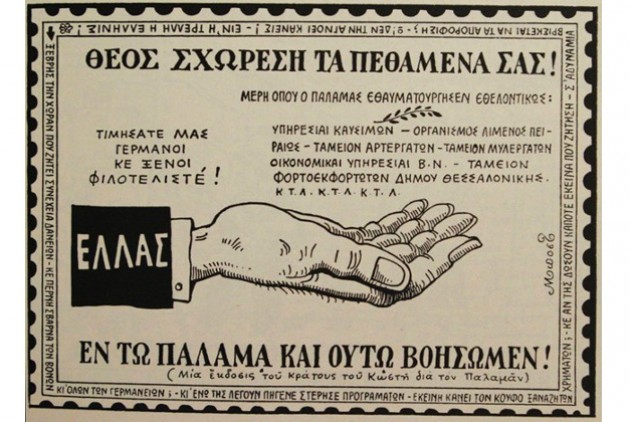